ELEKTRONICKÝ MONITOROVACÍ SYSTÉM PRO TRESTNÍ JUSTICI (EMS)
Instalace prvního zařízení klientovi
19. 6. 2024 Praha
Instalační sada pracovníka EMS
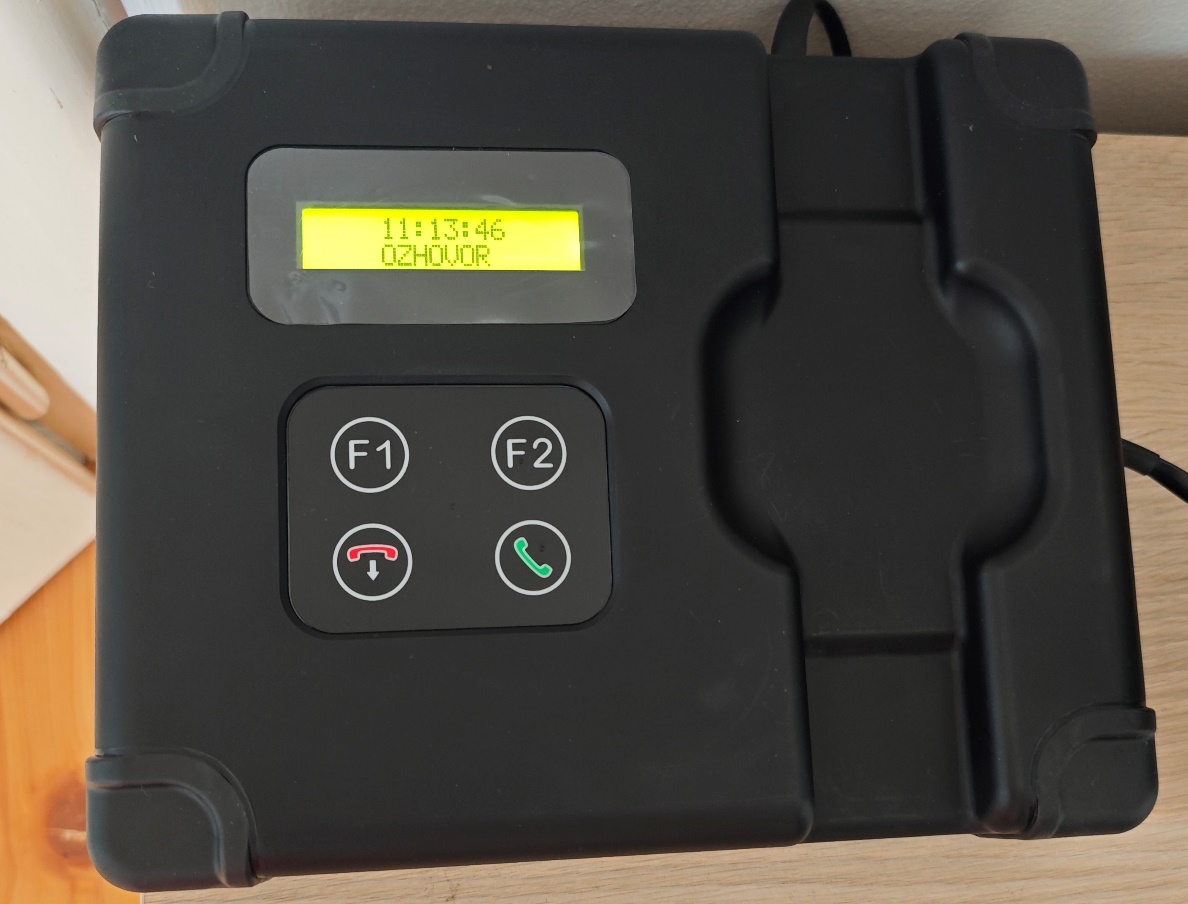 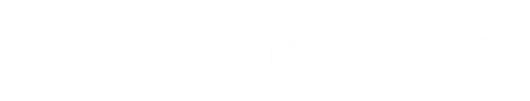